The effects of voice stereotypes on voice parades
David Wright1, Alice Paver2, Natalie Braber1

1 Nottingham Trent University
2 University of Cambridge
Voice parades
During a voice parade the suspect is presented amongst “foil”, or distractor voices. If the “target” (i.e., perpetrator) is present the witness might identify the target voice (a hit) or a foil voice (a miss). Alternatively, they might incorrectly reject  the  parade  by  responding “not present”. If the target is absent the witness may incorrectly identify someone (a false alarm), despite having the option to respond, “not present”. 

(Smith et al. 2022: 147)
Witnesses who hear a perpetrator’s voice, but do not see their face, may be required to try and identify the perpetrator from a voice parade. 
(Smith et al. 2019: 2)
Voice parades
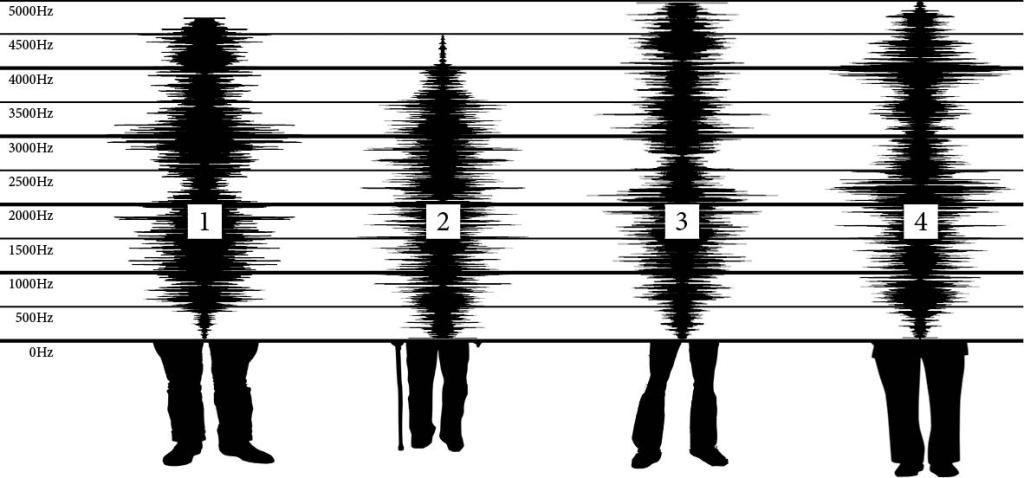 Home Office circular 057 / 2003
Advice on the use of voice identification parades
The IVIP Project
Improving Voice Identification Procedures
Strand 1
Establishing optimal parameter values for voice parade procedures
Strand 2
Exploring the psycho-phonetic underpinnings of voice distinctiveness
Strand 3
Investigating how social stereotypes affect voice identification
Strand 4
Examining the accuracy of criminal justice practitioners’ knowledge and beliefs with respect to voice identification procedures
The IVIP Project
Improving Voice Identification Procedures
Strand 1
Establishing optimal parameter values for voice parade procedures
Strand 2
Exploring the psycho-phonetic underpinnings of voice distinctiveness
Strand 3
Investigating how social stereotypes affect voice identification
Strand 4
Examining the accuracy of criminal justice practitioners’ knowledge and beliefs with respect to voice identification procedures
Stereotypes and voice parades
Strand 3
Experiment 1: accent
180 participants, 10 social traits, 10 behaviours (including criminal offences)
Listeners rated different accents have possessing, or not, different social traits
Listeners rated different accents as being more or less likely to behave in certain ways and commit certain criminal offences
Experiment 2: pitch and articulation rate
180 participants, 9 voices, 10 social traits, 10 behaviours (including criminal offences)
Listeners rated lower-pitched voices less positively for social traits
Listeners rated voices with lower articulation rates less negatively for social traits and for morally good behaviours and criminal behaviours.
Stereotypes and voice parades
Experiment 3: effects of these listener attitudes on voice parades
The IVIP Project
Improving Voice Identification Procedures
Strand 1
Establishing optimal parameter values for voice parade procedures
Strand 2
Exploring the psycho-phonetic underpinnings of voice distinctiveness
Strand 3
Investigating how social stereotypes affect voice identification
Strand 4
Examining the accuracy of criminal justice practitioners’ knowledge and beliefs with respect to voice identification procedures
The IVIP Project
Improving Voice Identification Procedures
Strand 1
Establishing optimal parameter values for voice parade procedures
Strand 2
Exploring the psycho-phonetic underpinnings of voice distinctiveness
Strand 3
Investigating how social stereotypes affect voice identification
Strand 4
Examining the accuracy of criminal justice practitioners’ knowledge and beliefs with respect to voice identification procedures
Stereotypes and voice parades
Experiment 3: effects of these listener attitudes on voice parades

Research aim: to explore whether listener judgements, stereotypes and attitudes towards voices help account for their frequent incorrect selection in voice parades.

Hypothesis 1: voices that were most frequently selected from voice parades are rated by listeners more negatively in terms of social traits than those voices that were less frequently selected.
Hypothesis 2: voices that were most frequently selected from voice parades are rated by listeners more negatively in terms of behavioural traits (including criminality) than those voices that were less frequently selected.
Method
180 participants recruited through prolific 
 
60 x DyVis parade (4 voices)
60 x WYRED parade (4 voices)
60 x YorVis parade (4 voices)
Stimuli, from Strand 1 Experiments:

3 different parades: 
1 x DyVis (SSBE, Nolan et al., 2009); 
1 x WYRED (West Yorkshire, (Gold et al., 2018); 
1 x YorVis (York, McDougall et al. 2015)

4 voices from each parade:
Target voice (i.e. the ‘suspect’ voice)
1 x Most frequently selected voice by listeners
1 x Medium selected
1 x Least selected
7-point likert scale

10 x social traits: aggressive, confident, educated, friendly, honest, intelligent, kind, rich, trustworthy, working class

5 x behaviours: cheat on partner, return a wallet, stand up for someone, lie on CV, report a relative

5 x criminal offences: shoplift, dangerous driving, physical assault, sexual assault, vandalism
Social traits: question groupings
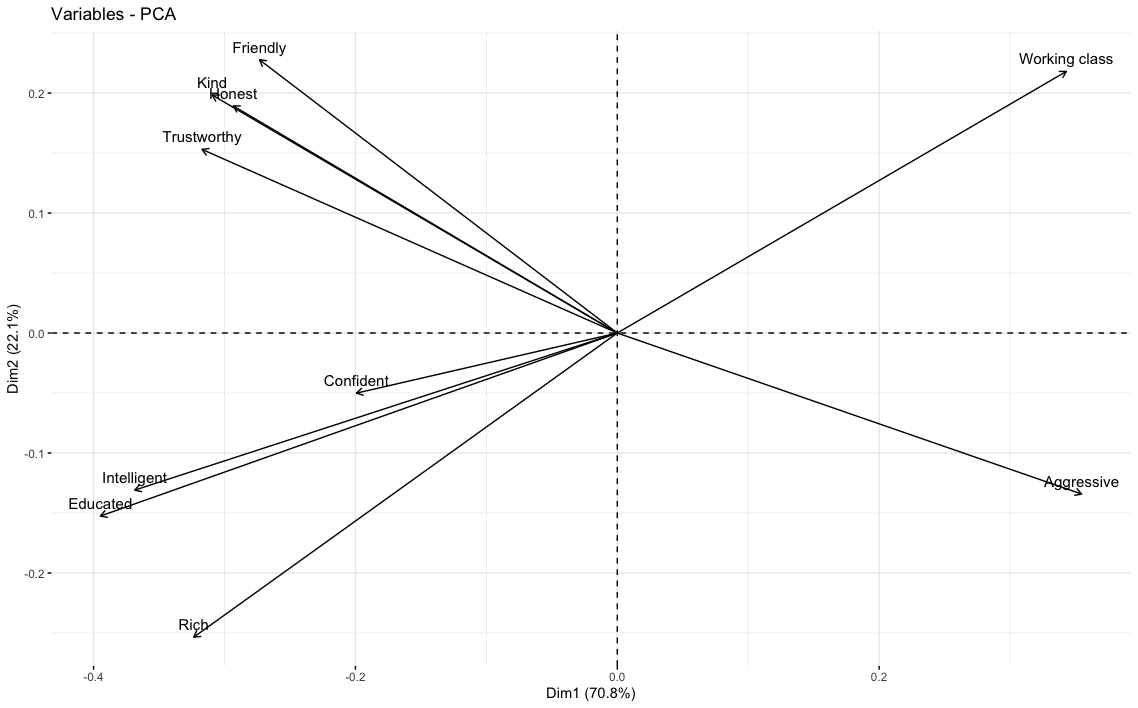 A – Solidarity/social attractiveness

B – Status/prestige

C – Confident

D – Working class

E - Aggressive
Social traits: results
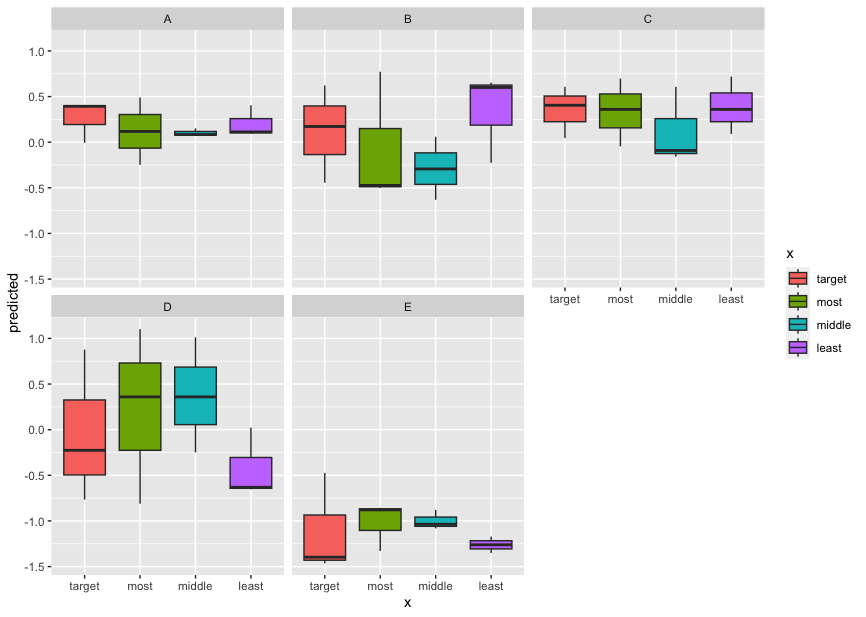 Confidence
Solidarity/social attractiveness
Status/prestige
The most often incorrectly selected voice across all parades was rated lower on solidarity measures (i.e. to be less socially attractive) than the target voice

The most often incorrectly selected voice across all parades was rated lower on status measures (i.e. to be prestigious) than the target voice

The most often incorrectly selected voice across all parades was rated lower on confidence than the target voice

The most often incorrectly selected voice across all parades was rated higher on working class than the target voice
Working class
aggression
Stereotypes and voice parades
Experiment 3: effects of these listener attitudes on voice parades

Research aim: to explore whether listener judgements, stereotypes and attitudes towards voices help account for their frequent incorrect selection in voice parades.

Hypothesis 1: voices that were most frequently selected from voice parades are rated by listeners more negatively in terms of social traits than those voices that were less frequently selected.
Hypothesis 2: voices that were most frequently selected from voice parades are rated by listeners more negatively in terms of behavioural traits (including criminality) than those voices that were less frequently selected.
Stereotypes and voice parades
Experiment 3: effects of these listener attitudes on voice parades

Research aim: to explore whether listener judgements, stereotypes and attitudes towards voices help account for their frequent incorrect selection in voice parades.

Hypothesis 1: voices that were most frequently selected from voice parades are rated by listeners more negatively in terms of social traits than those voices that were less frequently selected.
Hypothesis 2: voices that were most frequently selected from voice parades are rated by listeners more negatively in terms of behavioural traits (including criminality) than those voices that were less frequently selected.
Behaviours: question groupings
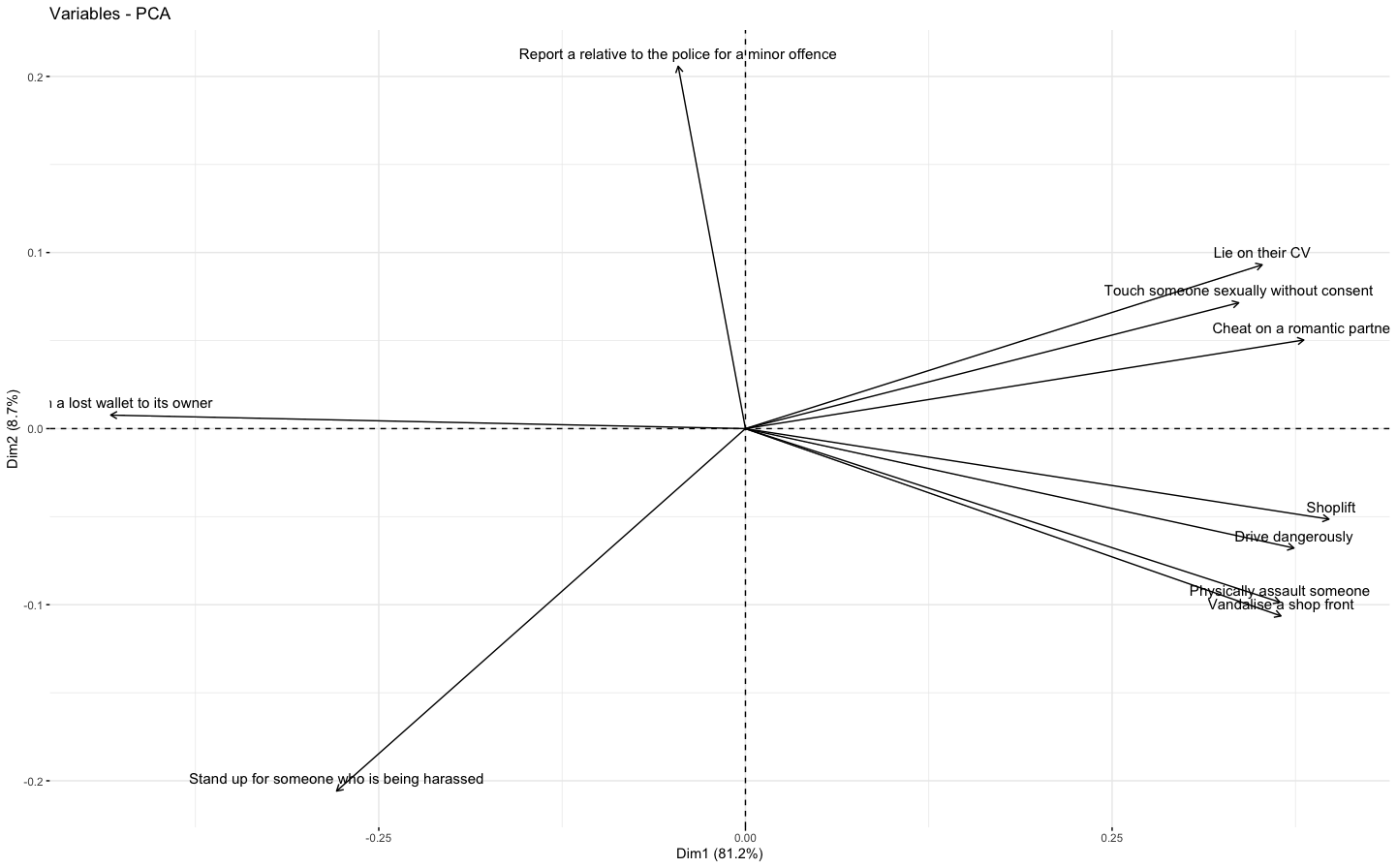 A – Crimes

B – Intervening

C – Ethical 

D – Morally ambiguous

E – Morally bad*
Behaviours: results
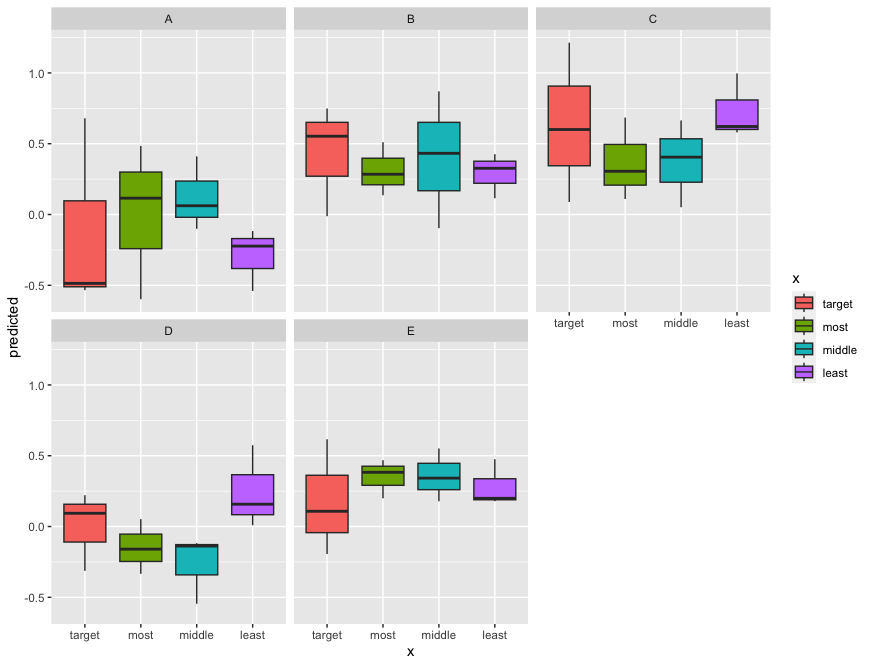 Crime
Intervening
Ethical
The most often incorrectly selected voice across all parades was judged more likely to commit criminal offences.

The most often incorrectly selected voice across all parades was rated less likely to stand up for someone being harassed.

The most often incorrectly selected voice across all parades was rated less likely  to return a lost wallet. 

The most often incorrectly selected voice across all parades was rated less likely to report a relative to the police.

Descriptively, the most selected voice was most associated with morally bad behaviours.
Morally bad
Morally ambiguous
Stereotypes and voice parades
Experiment 3: effects of these listener attitudes on voice parades

Research aim: to explore whether listener judgements, stereotypes and attitudes towards voices help account for their frequent incorrect selection in voice parades.

Hypothesis 1: voices that were most frequently selected from voice parades are rated by listeners more negatively in terms of social traits than those voices that were less frequently selected.
Hypothesis 2: voices that were most frequently selected from voice parades are rated by listeners more negatively in terms of behavioural traits (including criminality) than those voices that were less frequently selected.
Stereotypes and voice parades
Experiment 3: effects of these listener attitudes on voice parades

Research aim: to explore whether listener judgements, stereotypes and attitudes towards voices help account for their frequent incorrect selection in voice parades.

Hypothesis 1: voices that were most frequently selected from voice parades are rated by listeners more negatively in terms of social traits than those voices that were less frequently selected.
Hypothesis 2: voices that were most frequently selected from voice parades are rated by listeners more negatively in terms of behavioural traits (including criminality) than those voices that were less frequently selected.
Summary
In the Strand 1 experiments, listeners frequently selected the wrong voice from the voice parade. 

It is likely that part of the reason for this is that listeners perceive a foil voice as being more similar to the target voice. 

However, it also might also be the case that certain foil voices were chosen because listeners have more negative attitudes and judgements towards those voices than the others in the parade. 

This poses a risk to the evidence obtained in voice parades.
Summary
Recommendations for Home Office guidelines:

Voices selected as foils should not be too similar to the target voice. 
Those undertaking voice parades should implement a pre-test, based on the conditions of the experiment presented here, to identify whether any of the foil or suspect voices are judged particularly negatively or ‘guilty’. 
Any foil voices that stand out should be excluded from the parade. If the suspect voice stands out, the running of a voice parade should be reconsidered.
References
Gold, E., Ross, S., Earnshaw, K. (2018) The ‘West Yorkshire Regional English Database’: Investigations into the Generalizability of Reference Populations for Forensic Speaker Comparison Casework. Proc. Interspeech 2018, 2748-2752, https://doi.org/10.21437/Interspeech.2018-65 
Home Office (2003). Home Office circular 057/2003: Advice on the use of voice identification parades. http://webarchive.nationalarchives.gov.uk/20130308000037/http://www.homeoffice.gov.uk/about-us/corporate-publications-strategy/home-office-circulars/circulars2003/057-2003/ 
McDougall, K., M. Duckworth and T. Hudson (2015) ‘Individual and group variation in disfluency features: a cross-accent investigation.’ In: The Scottish Consortium for ICPhS 2015 (ed.) Proceedings of the 18th International Congress of Phonetic Sciences, 10-14 August 2015, Glasgow. Paper number 0308.,1–5. http://www.icphs.info/pdfs/Papers/ICPHS0308.pdf 
Nolan, F., McDougall, K., de Jong, G., & Hudson, T. (2009). 'The DyViS database: style-controlled recordings of 100 homogeneous speakers for forensic phonetic research.' International Journal of Speech, Language and the Law 16.1: 31-57. 
Smith, H.M.J., Roeser, J., Pautz, N., Davis, J.P., Robson, J., Wright, D., Braber, N. and Stacey, P.C. (2023) Evaluating earwitness identification procedures: adapting pre-parade instructions and parade procedure. Memory 31(1): 147–161.
Smith, H., Bird, K., Roeser, J., Robson, J., Braber, N., Wright, D., and Stacey, P. (2020). Voice parade procedures: investigating methods of optimising witness performance. Memory 28(1): 2–17
Thank you!
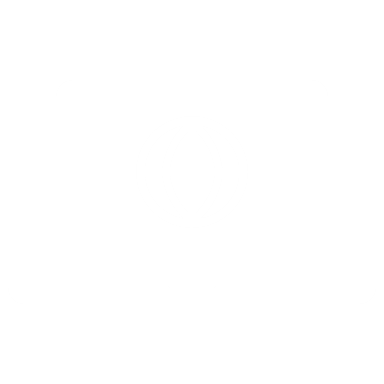 www.phonetics.mmll.cam.ac.uk/ivip
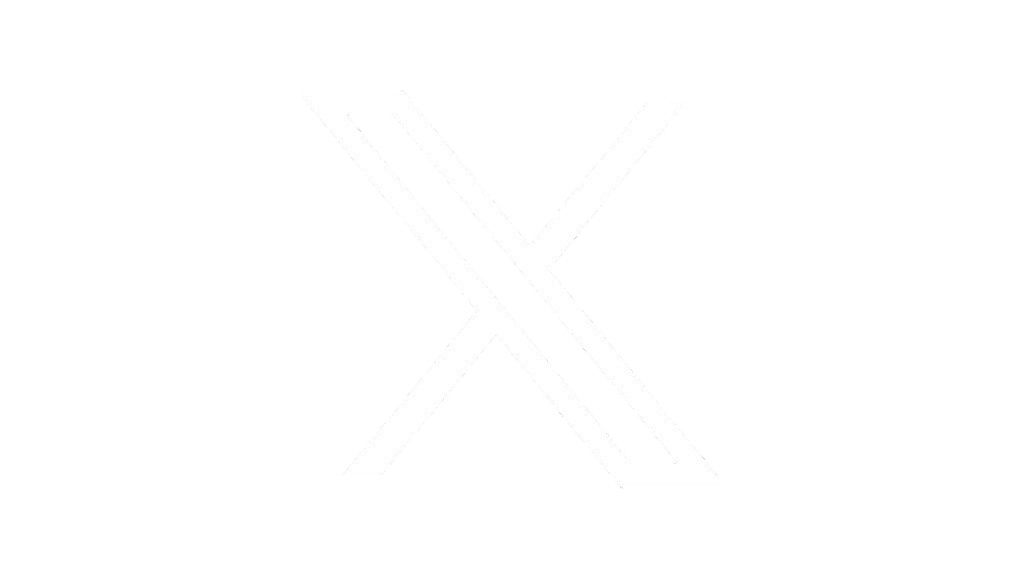 @ivipproject